Муниципальное  бюджетное общеобразовательное учреждение
«Школа – интернат среднего общего образования с. Кепервеем»
Билибинского муниципального района Чукотского автономного округа
689480, ЧАО, с.Кепервеем, ул. Комарова 16, тел. 2-74-69, т/ф 2-73-78,
e-mail: keperveemschool@yandex.ru 8703005462, КПП 870301001, БИК 047719001,
ОКПО 34761029, ОКАТО  77209820001
«ПРАВОВЫЕ АСПЕКТЫ ЗАЩИТЫ ПРАВ НЕСОВЕРШЕННОЛЕТНИХ КАК ФОРМЫ СОЦИАЛЬНОЙ РАБОТЫ С НЕСОВЕРШЕННОЛЕТНИМИ» 





Социальный педагог: Сандяева Альбина Николаевна
                                                                                                                      (Ф.И.О.)
Кепервеем
2023
В различных отраслях права существует огромный массив нормативных актов, так или иначе связанных с регулированием прав ребенка. Но в современном российском праве слабо представлена межотраслевая и межпредметная связь, что в свою очередь мешает совершенствованию правового регулирования
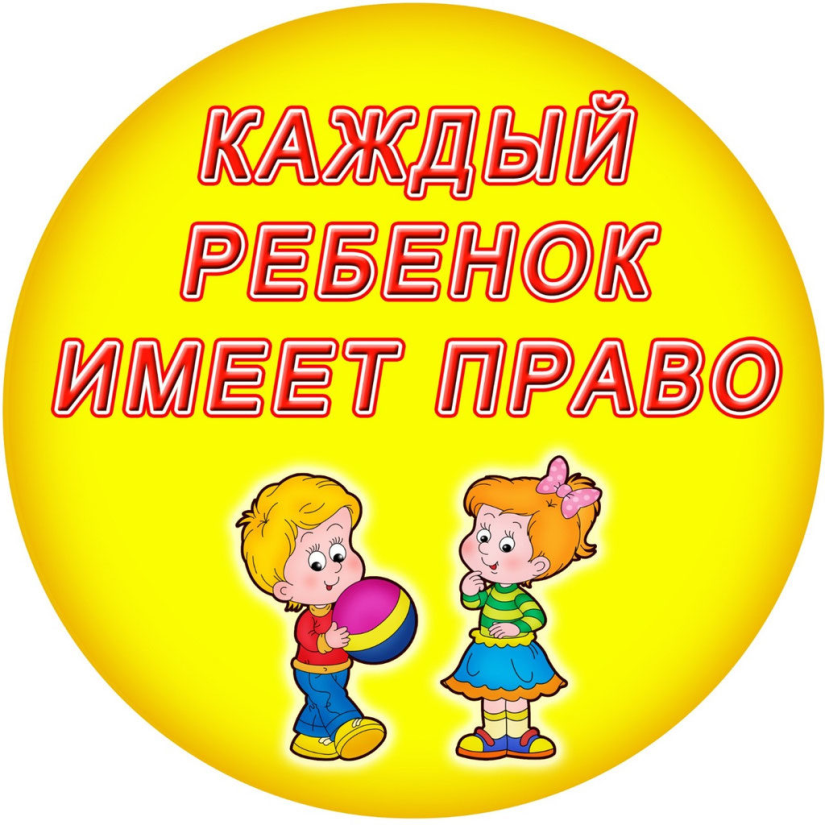 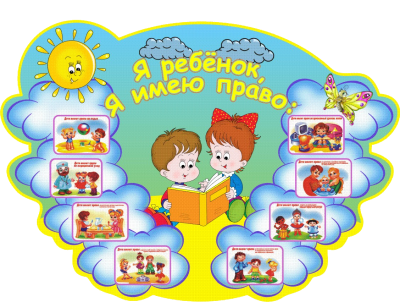 Актуальность выбранной темы

Вопросы, возникающие в правоприменительной практике, неустанно свидетельствуют о несовершенстве нормативно-правового регулирования в области защиты прав данной категории граждан. 
Отсутствие четкой систематизации и большое количество законодательных пробелов по проблемам реализации прав и законных интересов несовершеннолетних позволяют сделать вывод о том, что рассматриваемая проблема является весьма актуальной.
Объектом исследования является защита прав несовершеннолетних.

Предметом выступают правовые аспекты защиты прав несовершеннолетних.
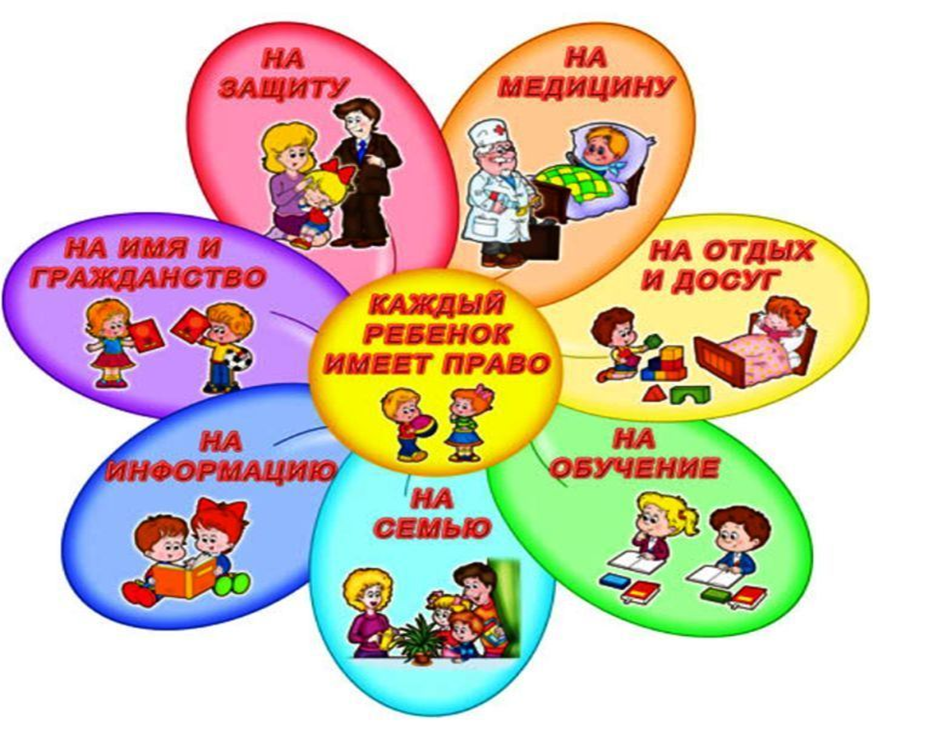 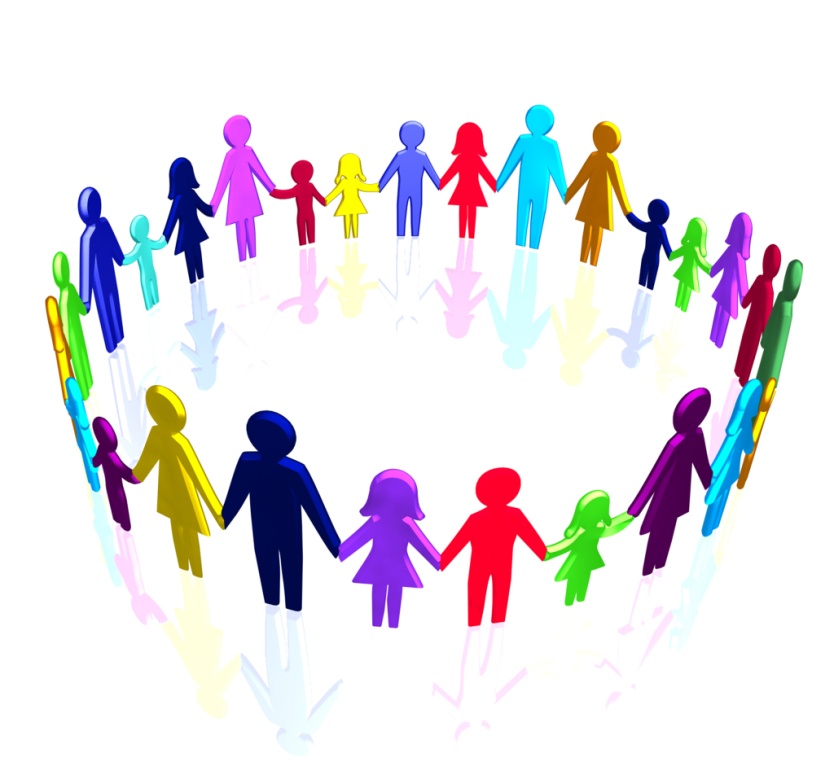 Цель выпускной квалификационной работы: изучить теоретические и практические аспекты правовой защиты прав несовершеннолетних как одной из формы социальной работы с несовершеннолетними в деятельности органов внутренних дел.

Поставленная цель определила решение следующих задач:
- рассмотреть теоретические вопросы правовой защиты прав несовершеннолетних;
- изучить правовую защиту прав несовершеннолетних в МОМВД России «Билибинский»;
- выявить проблемы правового регулирования защиты прав несовершеннолетних в социальной работе и предложить возможные пути их решения.
В законодательстве РФ уделяется немало внимания проблемам защиты прав и интересов несовершеннолетних. Россия является участником международных конвенций, касающихся данных вопросов.
«Женевская декларация прав ребенка» принята 26 ноября 1924 г. (Пятой Ассамблеей Лиги Наций в Женеве);
 «Декларация прав ребенка» принята 20 ноября 1959 г. Ее главная идея: все лучшее – детям.;
 Конвенция «О правах ребенка» принята 20 ноября 1989 года.
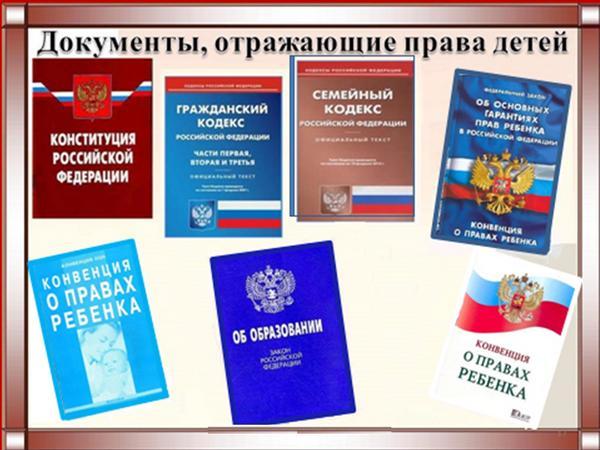 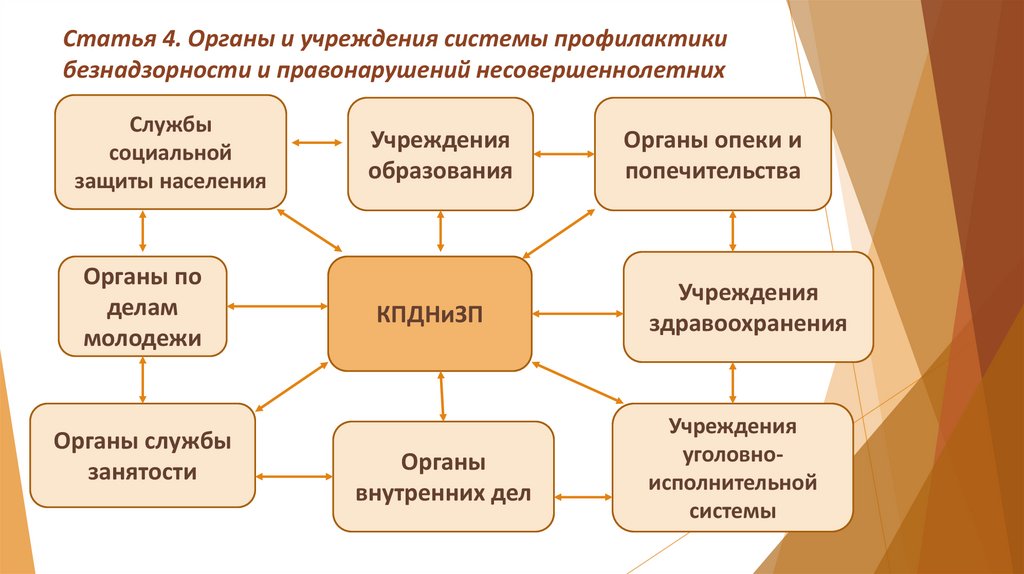 Роль органов внутренних дел в защите прав  несовершеннолетних   
        Одним из органов государственной власти, призванным обеспечивать и защищать права несовершеннолетних, является Министерство внутренних дел России. Согласно Федеральным законам № 3-ФЗ от 07.02.2011г. «О полиции»,  № 120-ФЗ от 24.06.1999г. «Об основах системы профилактики безнадзорности и правонарушений несовершеннолетних».
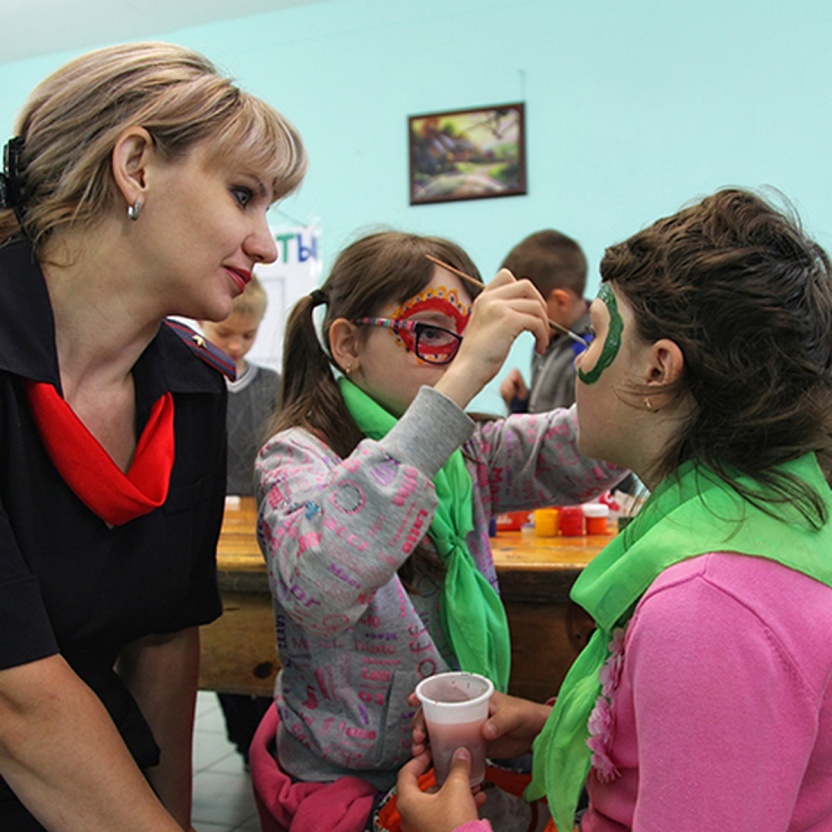 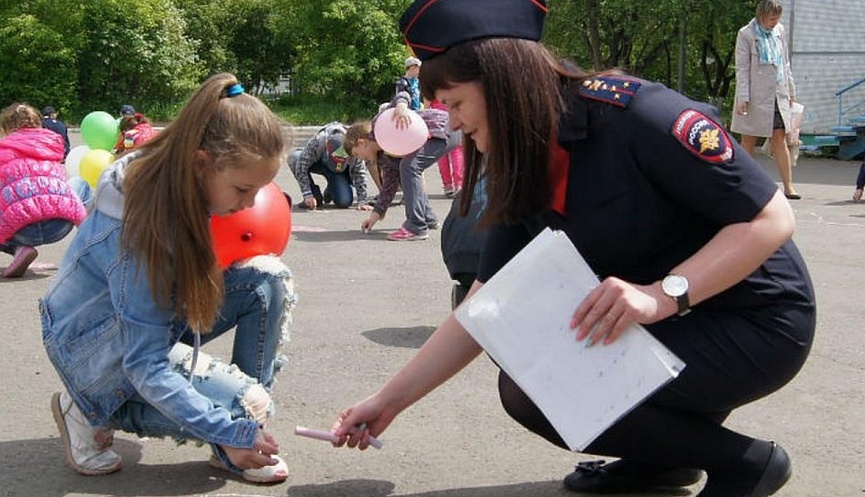 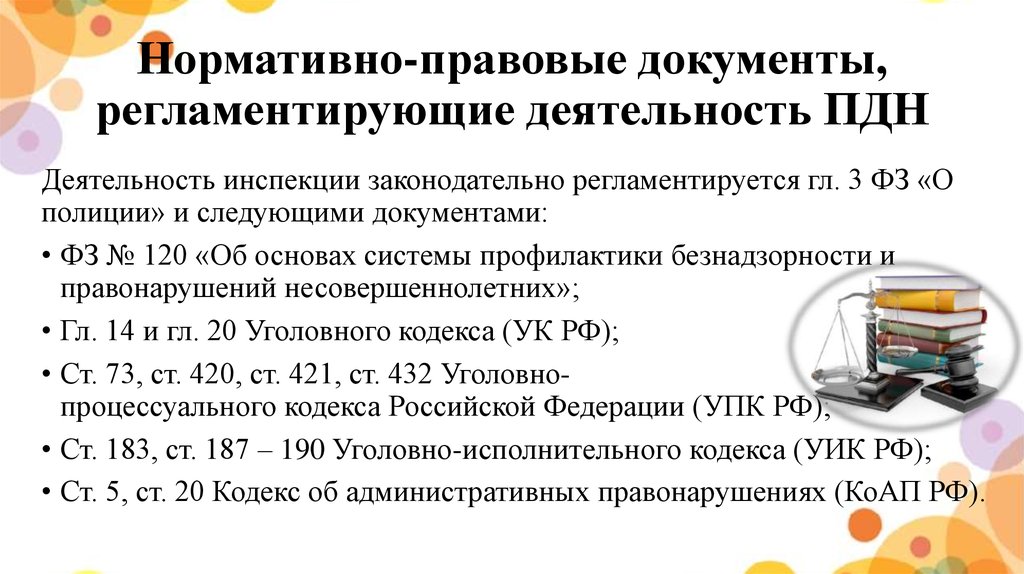 Формы и методы социальной работы с несовершеннолетними
 в деятельности ПДН  МОМВД   «Билибинский»
Эффективным способом предупреждения правонарушений несовершеннолетних является профилактика. 
      С целью профилактики правонарушений среди обучающихся в образовательных организациях  проводятся совместные мероприятия с сотрудниками ОУУП ПДН МОМВД России «Билибинский» по Плану совместных мероприятий с полицией по профилактике правонарушений.
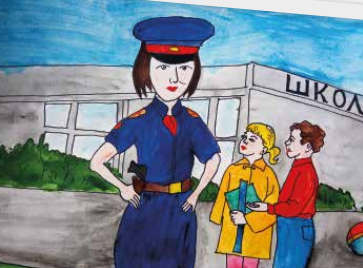 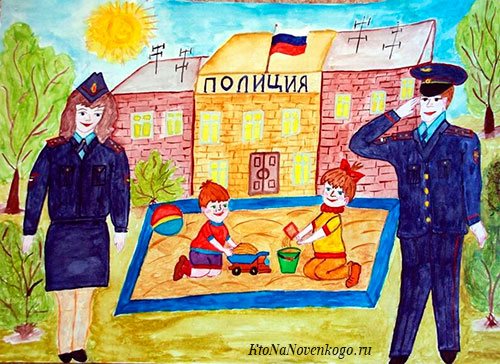 Акции, беседы, лекции, демонстрация  видеороликов, распространение буклетов для детей и родителей
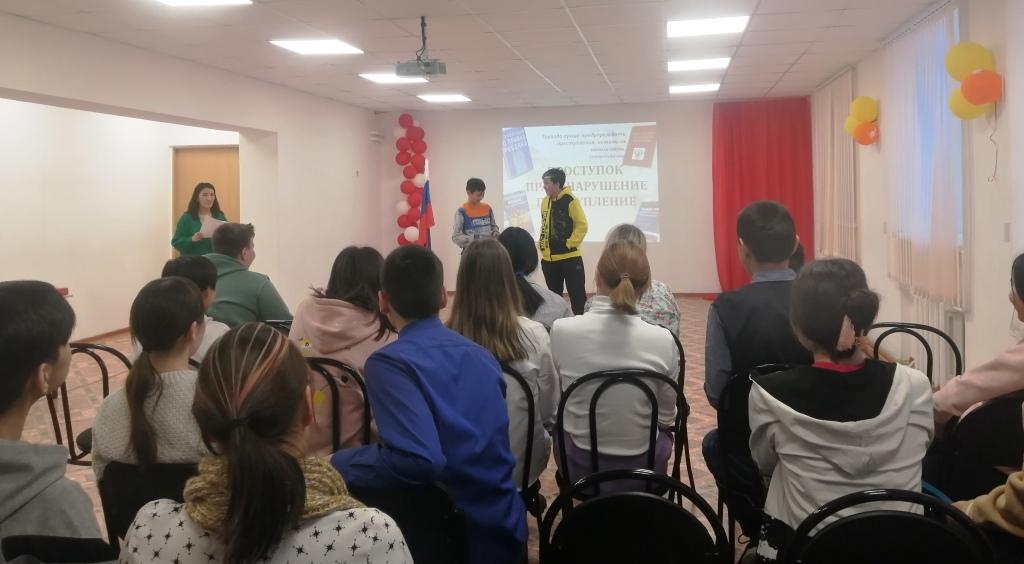 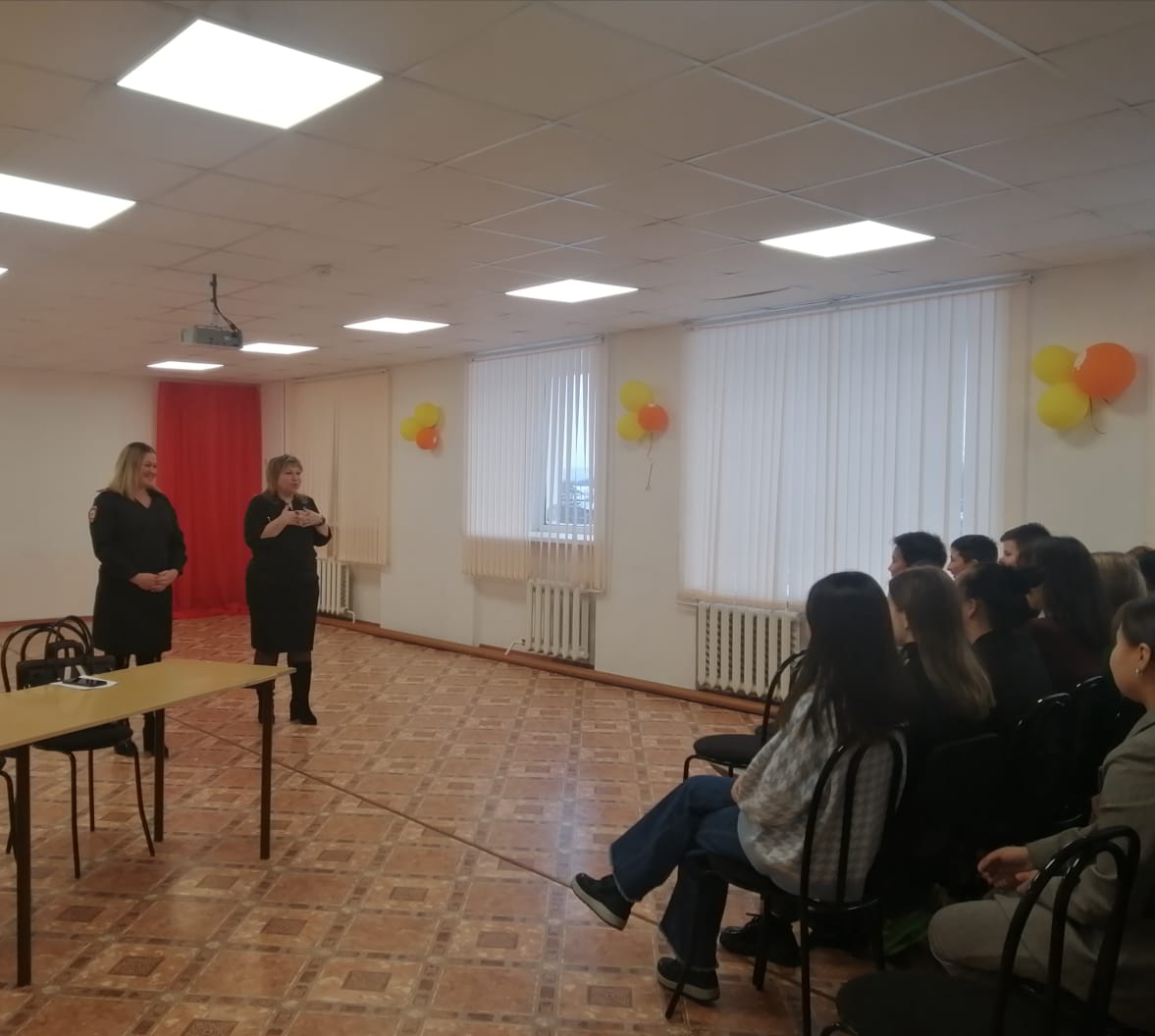 Деловые игры, тренинги, дискуссии
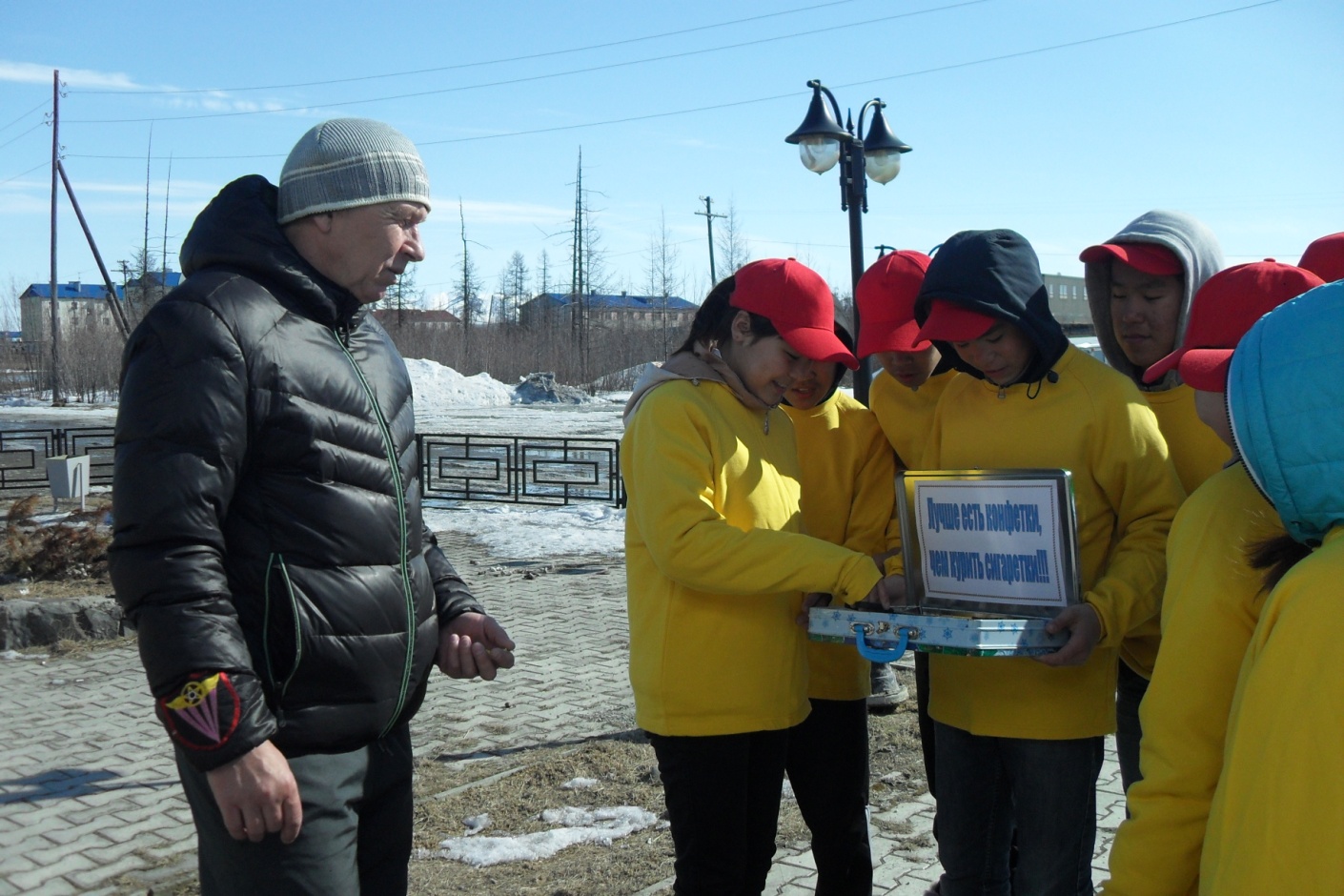 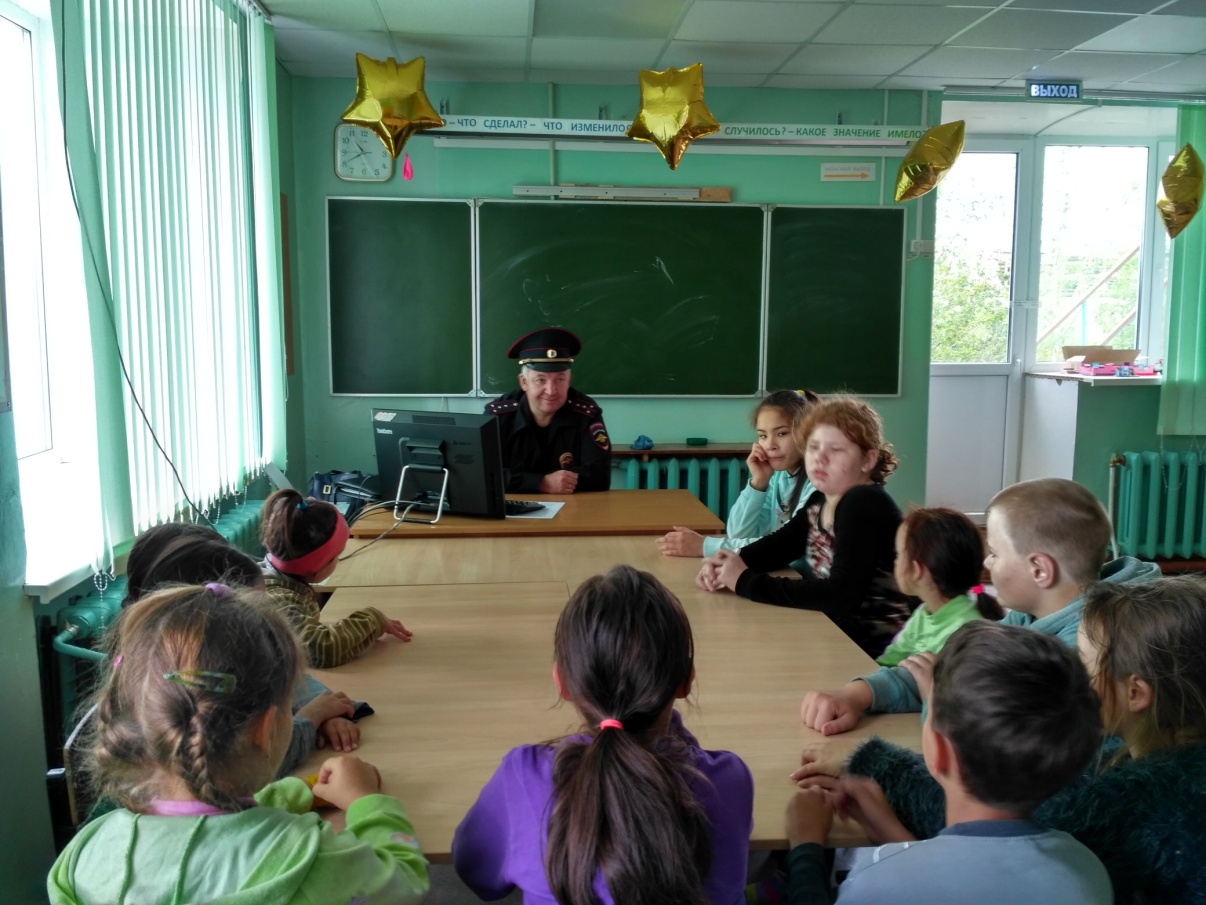 Профилактические беседы, консультации
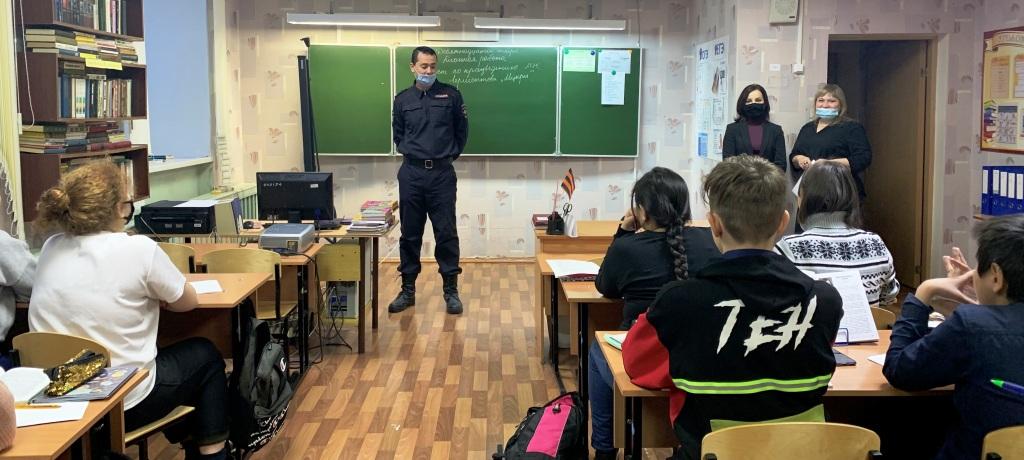 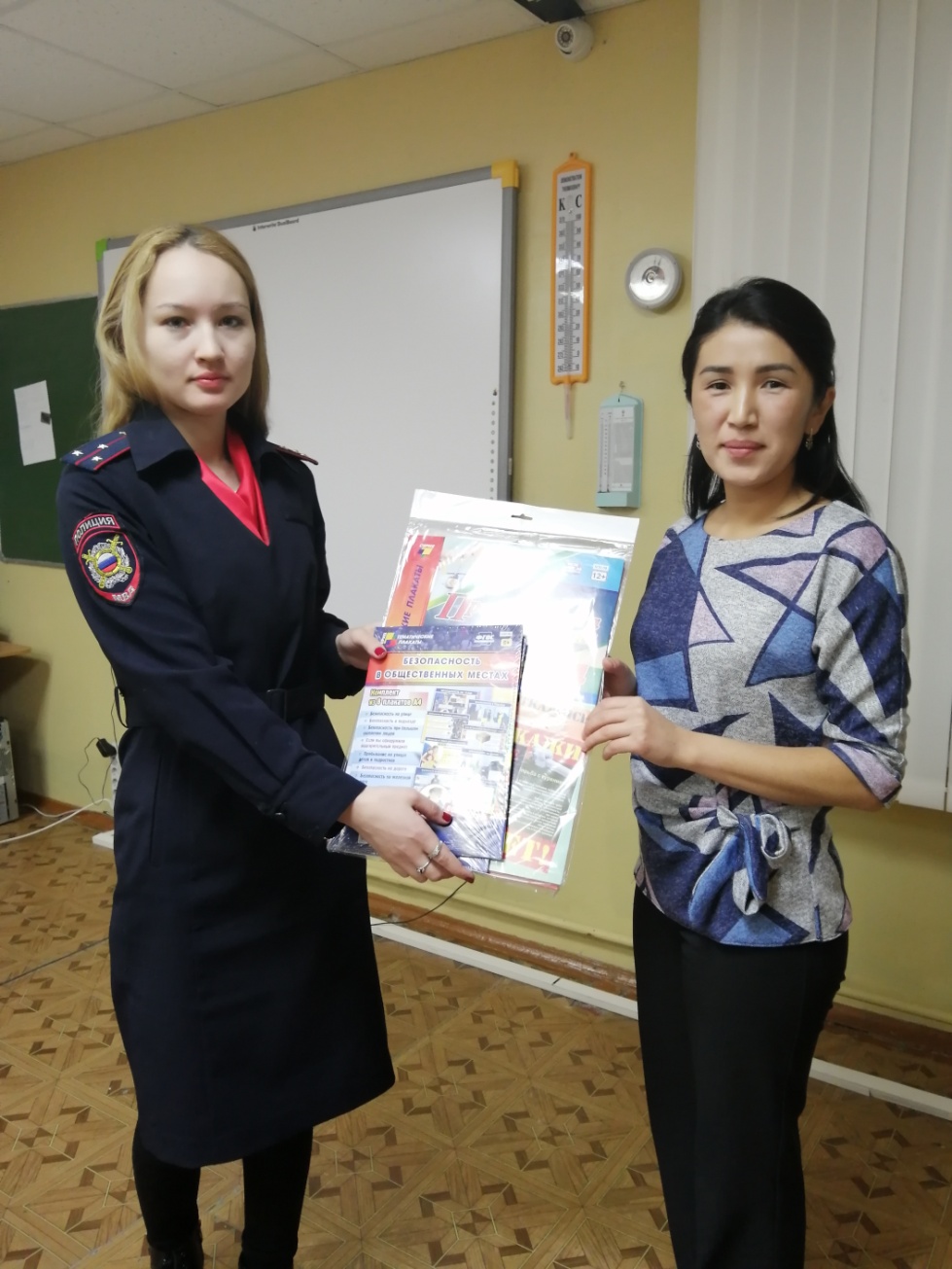 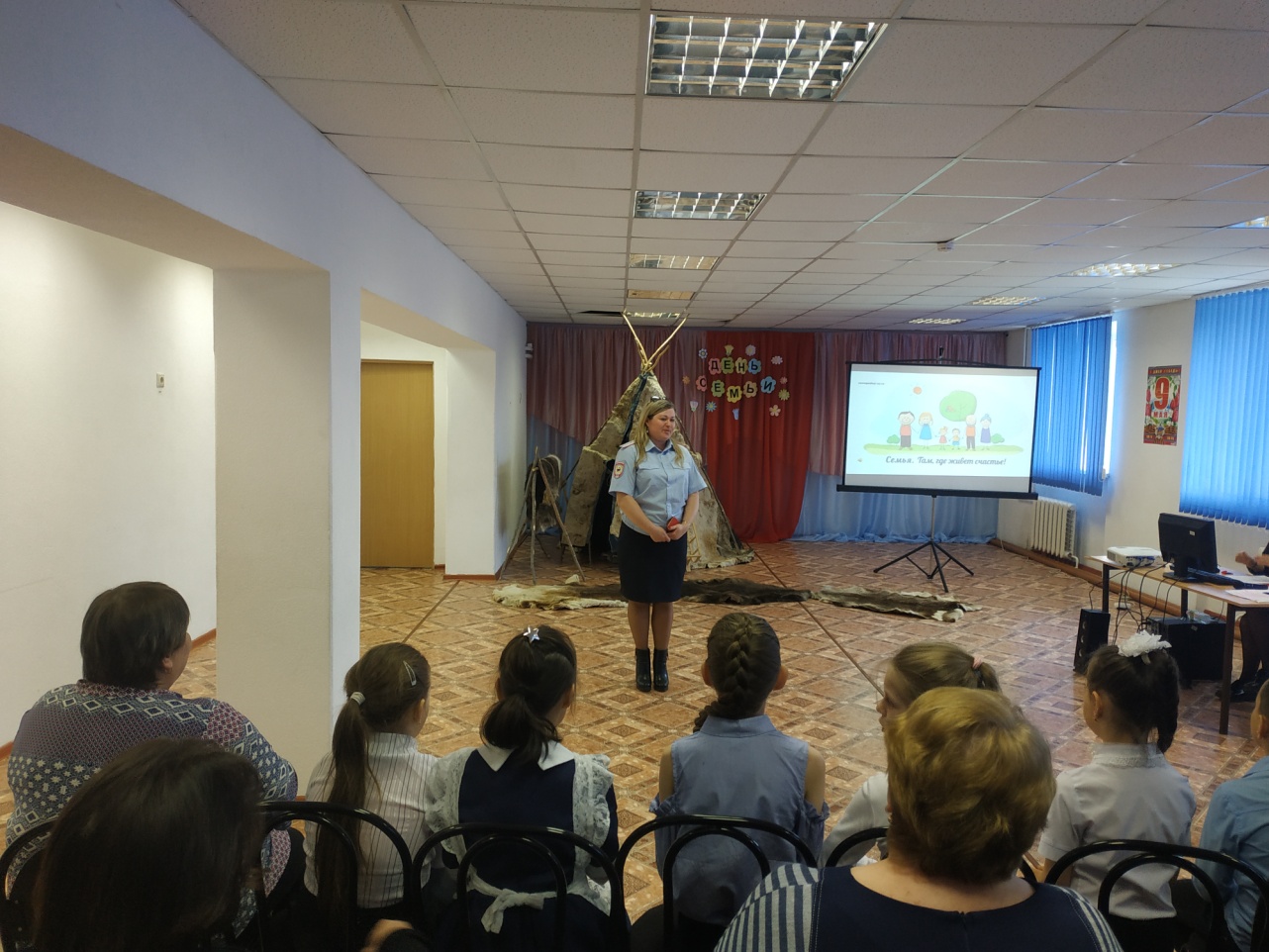 Товарищеские матчи по футболу и волейболу с сотрудниками полиции
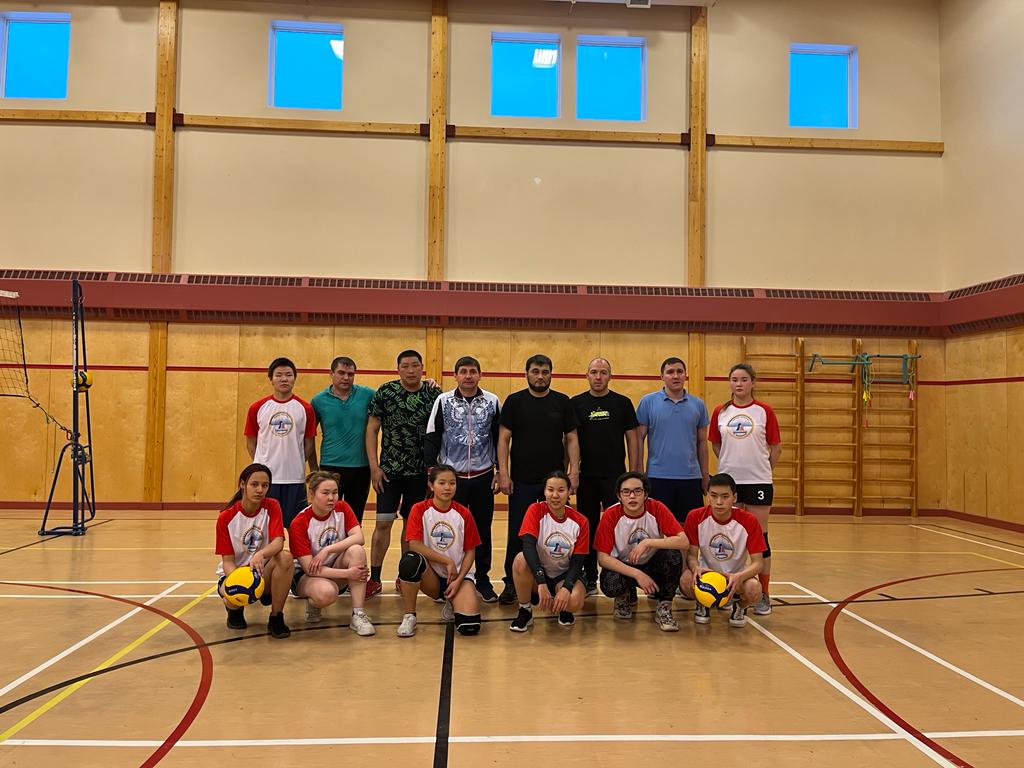 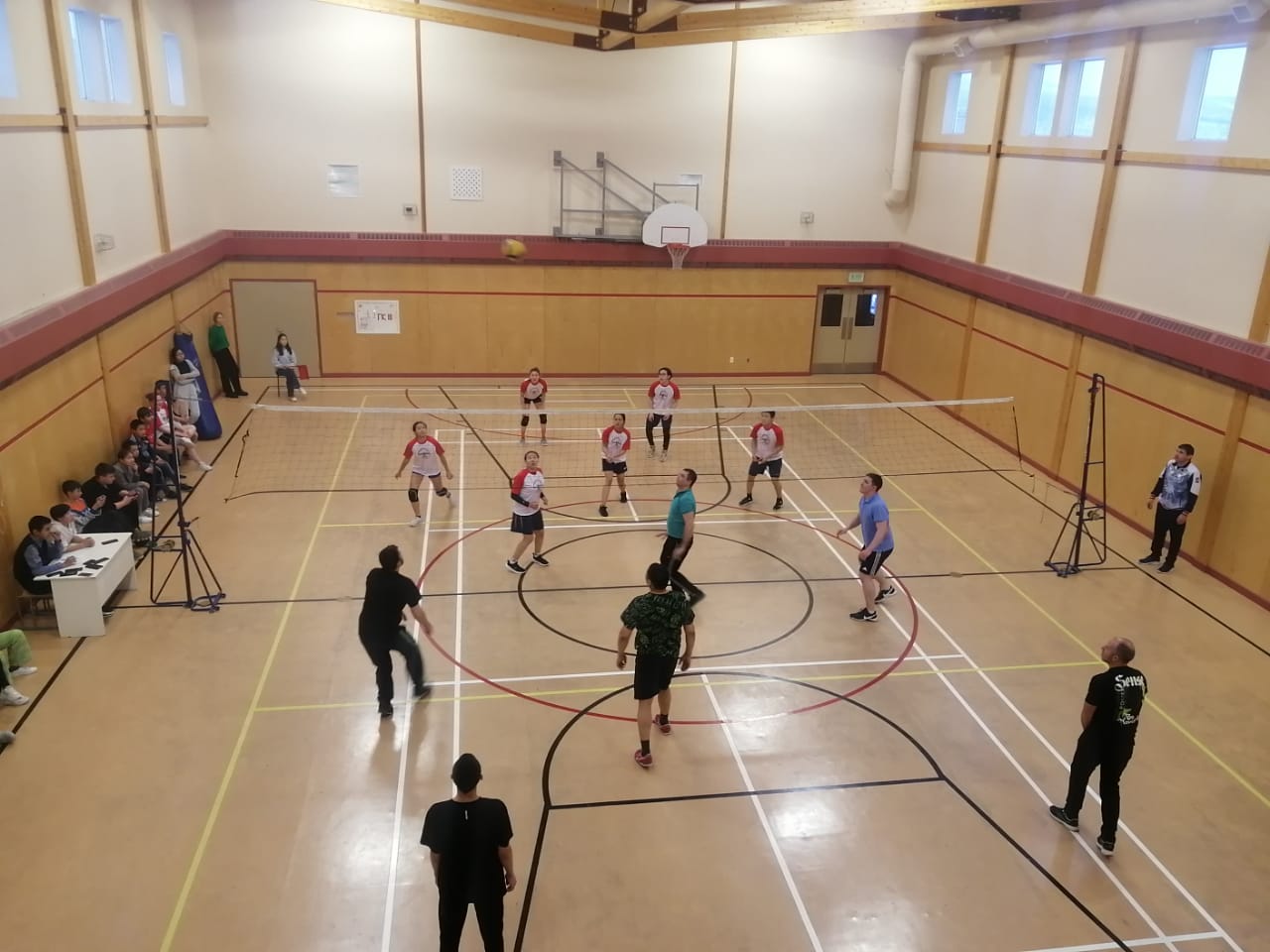 Анализ статистических данных за прошедший период на территории Билибинского района несовершеннолетними и при их участии
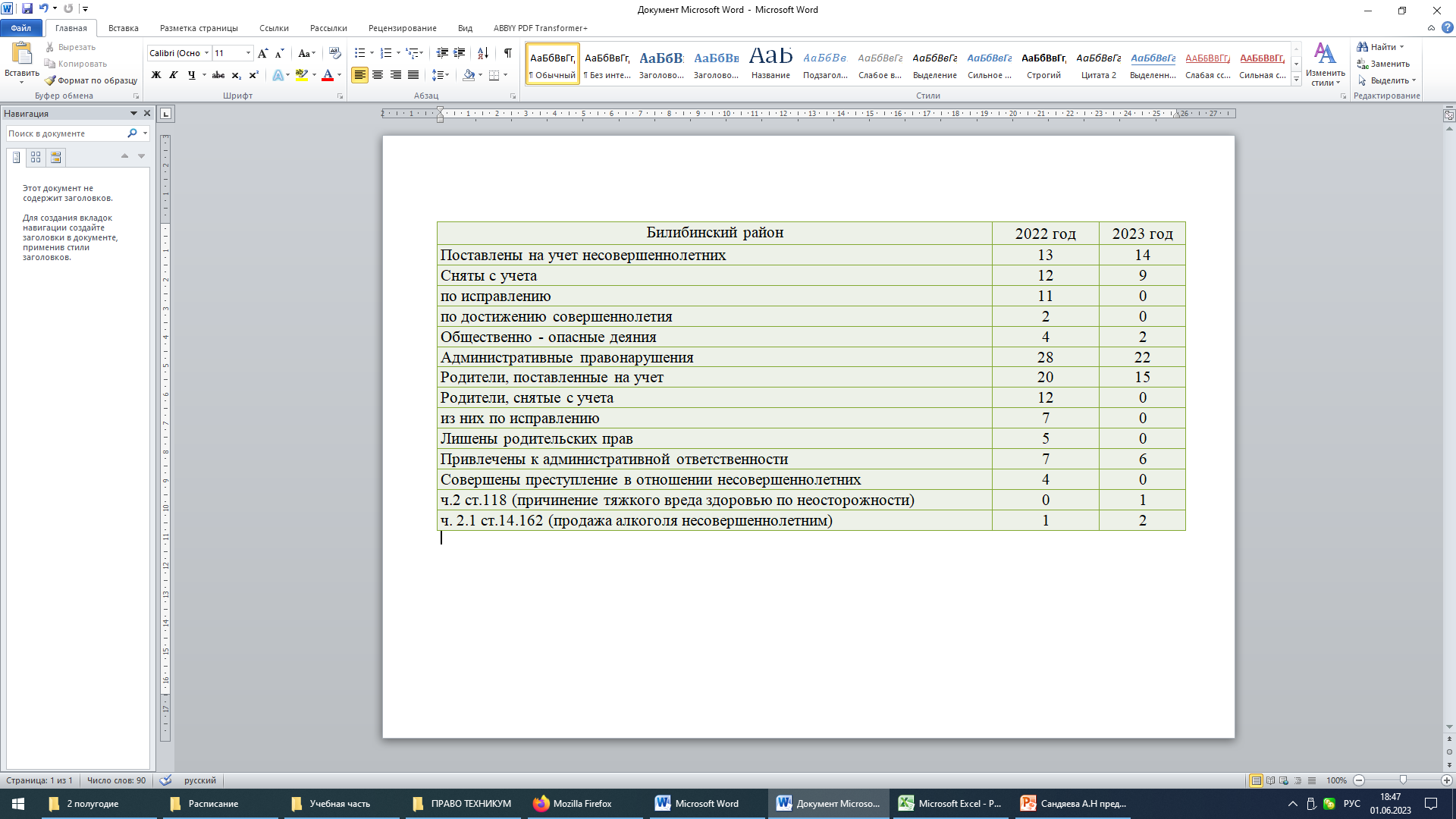 Проблемы правового регулирования защиты прав несовершеннолетних в социальной работе и возможные пути их решения
1. огромный массив нормативно – правовых  актов;
2.не отсутствие органов государства, призванных защитить права ребенка, а в отсутствии взаимодействия между ними;
 3.нет единой системы субъектов, ориентированной только на решение этой социально важной задачи.
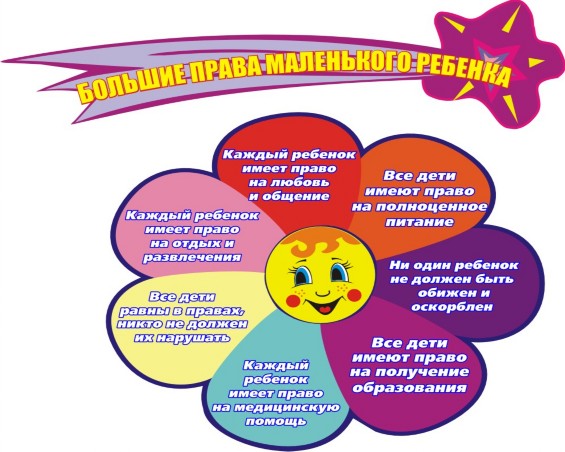 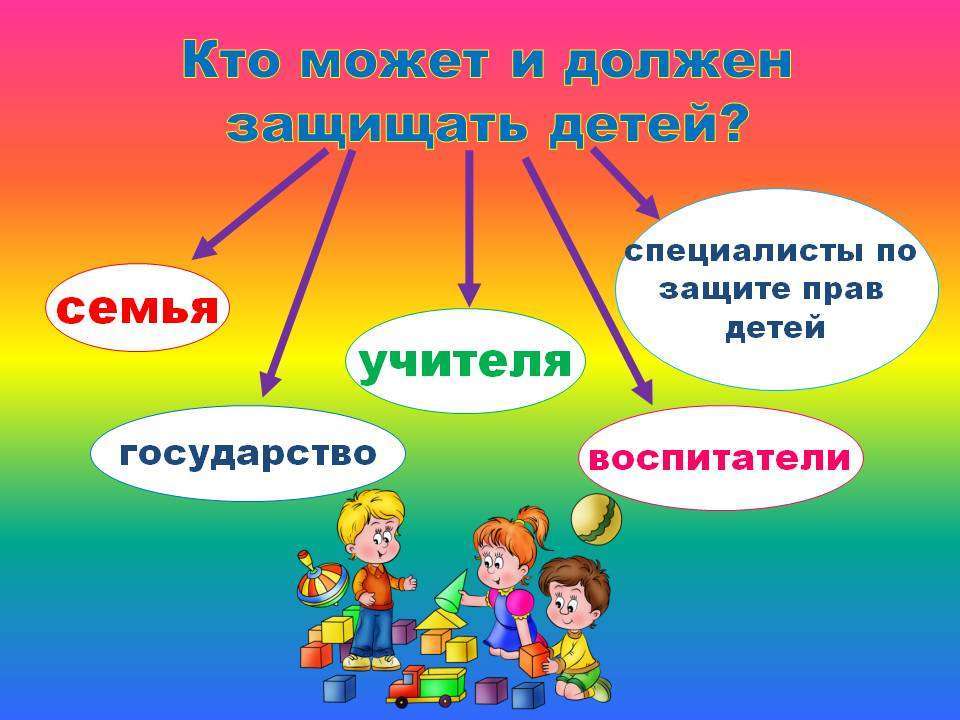 Спасибо за внимание!
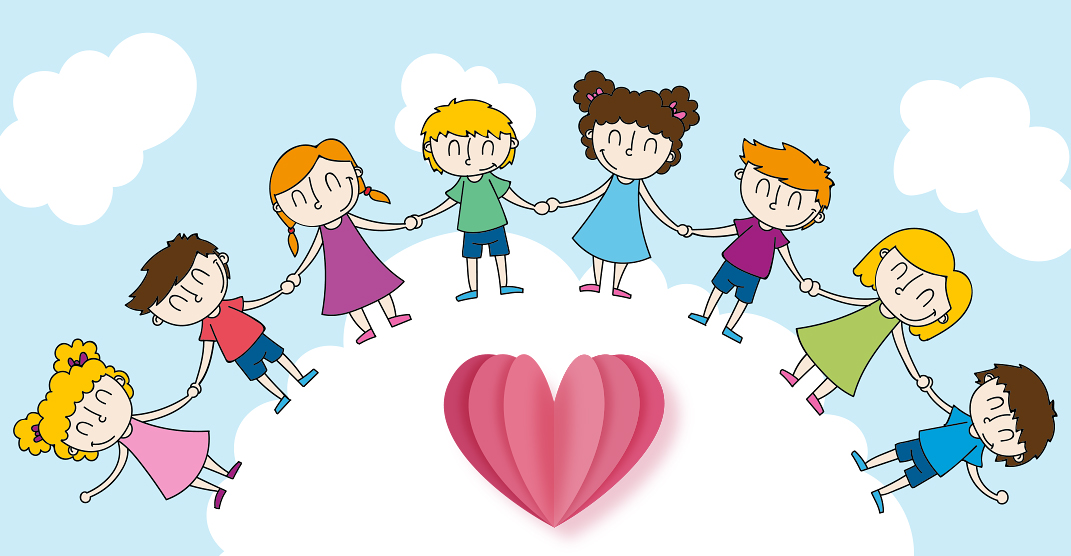